Critical  Tests Of GRB Theories*
Arnon Dar
.
Windows On The Universe ,   Quy Nhon,   Viet Nam,  Augus 7, 2018
Scientific theories must be  falsifiable (K. M.  Popper 1959). Only  confrontations of their main predictions, which do not  depend on free adjustable parameters, with observational 
data  rather than prejudices or concensus, can serve as their critical tests.

Due to time limitation, in my talk, critical tests will be limited to  the Fireball (FB) and Cannonball (CB) models of GRBs, the only models  that have been applied in the past two decades to analyze the bulk of the mounting observational data on GRBs.
* Based on research work done in collaboration  with  Nir Shaviv (1994/5)
Rainer Plaga (1998/9),  Shlomo Dado and Alvaro De Rujula (2000-2017).
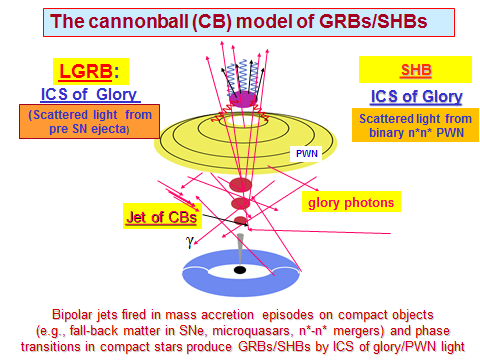 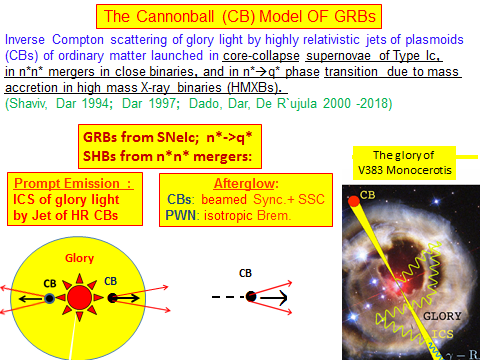 The Fireball  Model
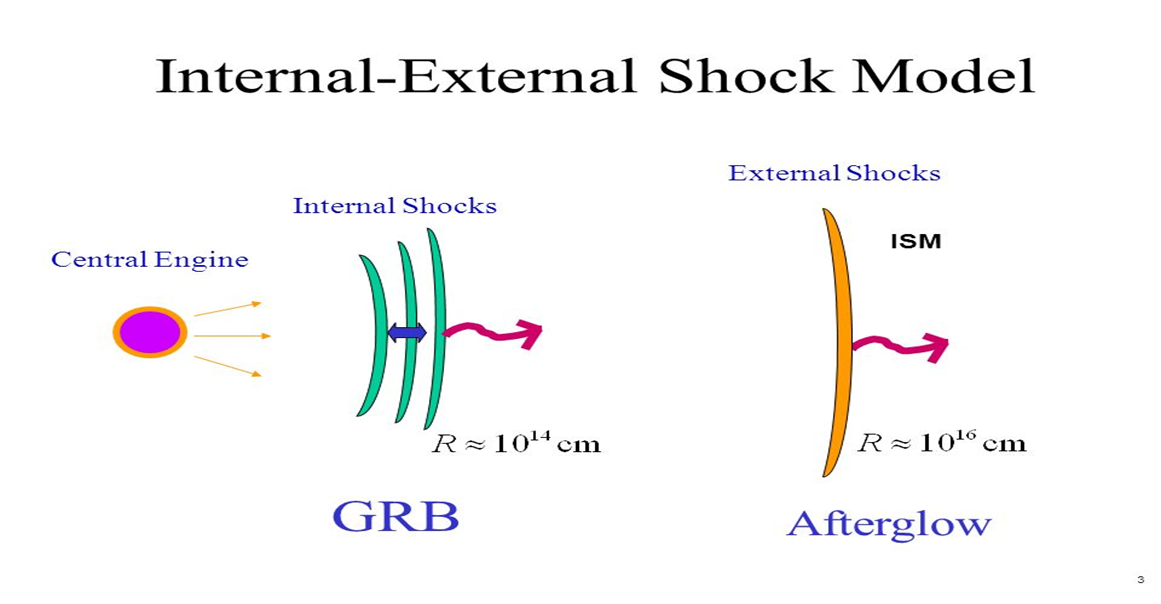 In the original fireball  model (Goodman 1986; Goodman, Dar & Nussinov 1987; Rees & Meszaros 1992-1999) GRBs were isotropic. But, the evidence from CGRO in 1992 of a cosmological origin of GRBs led to GRB energy crisis,  which could be solved only if GRBs are jetted (Shaviv & Dar 1994).  In 1999, after the observation of GRB980425/SN1998bw and GRB broken PL aftergows, 
(e.g., GRB990510) the spherical fireball was replaced by a conical jet of thin e+e- shells whose overtaking collisions produce  GRB pulses, and a shock driven into the circumstellar medium produces the GRB afterglow (Sari, Piran, Waxman, Rees & Meszaros, and followers). Such models were called ‘conical fireball models’. Later the jets of  e+e- shells were replaced by conical flows of ordinary plasma from SNeIc explosions, and the completely revised model was declared to be 
 “the fireball model”…. And later (2015):
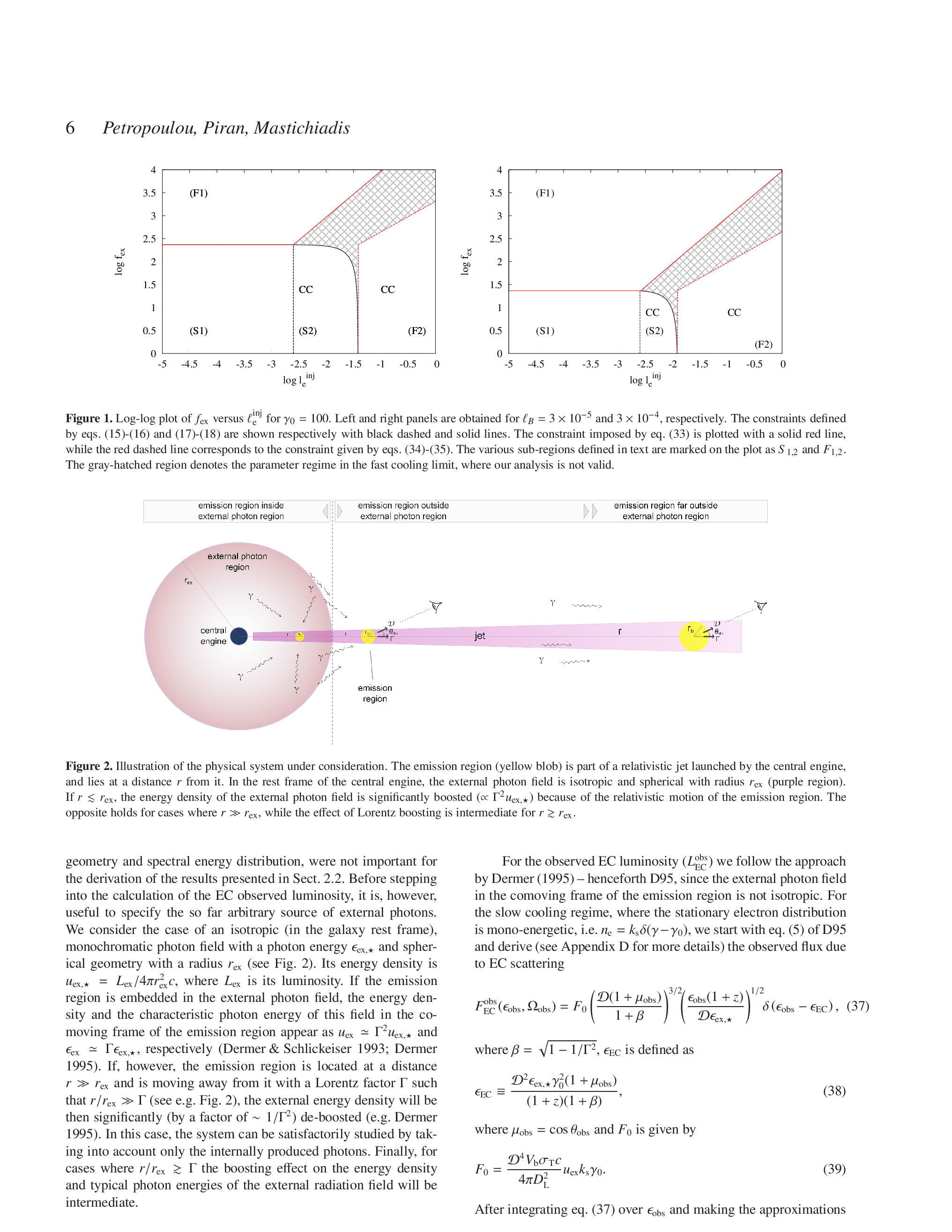 Step by step the Fireball Model is  becoming  more and more  similar to the CB model, e.g.
Additional key assumptions of the FB model were later replaced  
                                       by assumptions underlying the CB model (with no much
                                       ceremony,  proper references , and acknowledgement), e.g.,

                                        Maria Petropoulou, Tsvi Piran, Apostolos Mastichiadis,
                               (MNRAS   452 ,  3226  (2015)  [arXiv:1507.02710]):
CB  Model                        Present  FB  model ?
     Glory       became     “External Photon Region” 
      CBs          became     “Emission Regions” 
       ICS          became      “Prompt Emission Mechanism”
Remaining Main Differences between the CB and  FB Models
CB                                               FB
Power Source:    jet of plasmoids (CBs) fired by MSP     jet fired by  bh/magnetar in
                              in SNeIc, n*n* mergers, n*q*  PT     hypernovae and macronova

 Jet Geometry:        discrete plasmoids (CBs)                       conical flow/shells
 
 Radiations:  
           
 Prompt              Inverse Compton  scattering             Synchrotron  radiation from
                            of  glory light by CB electrons          shell collisions/internal shocks

Afterglow          SR from Fermi Accelerated  e’s       SR from Fermi Accelerated e’s 
                                   within the CBs                                 in the shocked ISM 

HE                      SSC + hadronic meson  prod.              SSC + photo meson prod.
                 

XRFs,  LLGRBs     Ordinary GRBs viewed far-off axis     Different classes of  GRBs
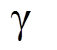 Test  #1 :   Polarization
Prompt Emission Mechanism                 Afterglow  Mechanism

CB:  ICS of glory light by  jet electrons             SR from Fermi  accelerated
                                                                               swept in ISM electrons*
(Dar  1998)
(Shaviv & Dar  1994)
FB:   SR from  shocked  jet                                       SR from  shocked  ISM
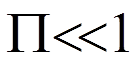 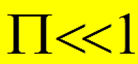 *Turbulent magnetic fields are required  for shock acceleration of the HE e’s emitting the SR.
All the  a posteriori attempts  to  explain a large polarization of the prompt emission in the FB model  (after measurements)  cannot explain  why  almost all GRBs have  large  polarization.
Observed polarization of prompt    -rays is very large!
CB Prediction (1995) : ICS
FB Expectation      SR
GRB       Polarization  Confidence level          Reference                 Comments
80+\-20 %          5.7 sigma         Coburn & Boggs 2003      RHESSI
                                                                                                             (controversial)
930131      > 35 %                     90 %             Willis et al.         2005    BATSE Albedo
                                                                                                              Polarimetry
960924     > 50 %                     90 %              Willis et al.         2005            “
041219A    98 +/-33 %              68 %             Kalemci et al.      2007   INTEGRAL-SPI
                   63 +/-31 %             68 %             McGlyn et al.       2007            “
100826A     27 +/-11 %             99.4%           Yonetoku et al.    2011    IKARUS-GAP
061122     > 60  %                     68 %             Gotz et al .         2013    INTEGRAL-IBIS
                 > 33  %                     90 %
110301A     70 +/- 22 %              68 %              Yonetoku et al.    2011   IKARUS-GAP
110721        84+16/-28%            68 %             Yonetoku et al.    2011   IKARUS-GAP
140206A     > 48  %                     68 %              Gotz et al.          2014    INTEGRAL-IBIS
Test #2:  correlations
CB Model   (Dar & De Ru`jula, 2000, astro-ph/0012227):
Doppler boost:
 Time aberration: 
 Relativistic beaming:
+ ICS of glory
+ Beaming
Ordinary  GRBs
Far off-axis GRBs (XRFs/LLGRBs)
Amati  et al. empirical Relation (2002 A&A, 390, 81):
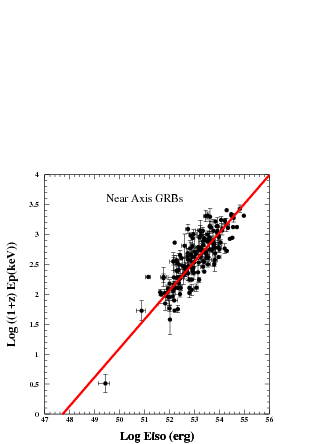 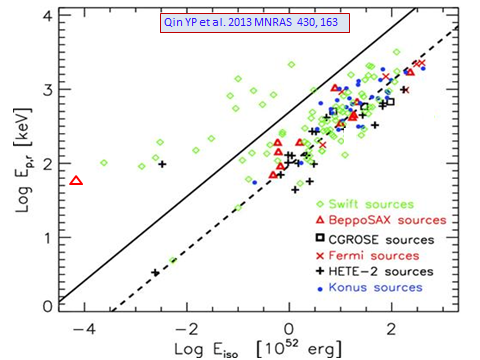 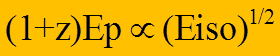 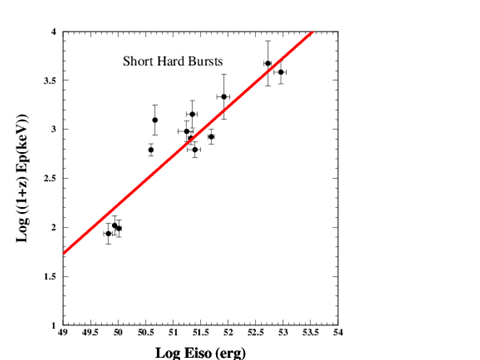 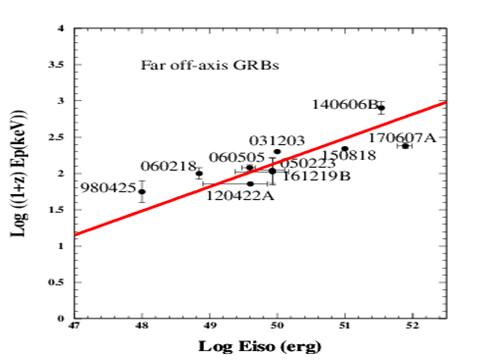 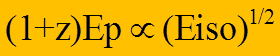 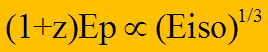 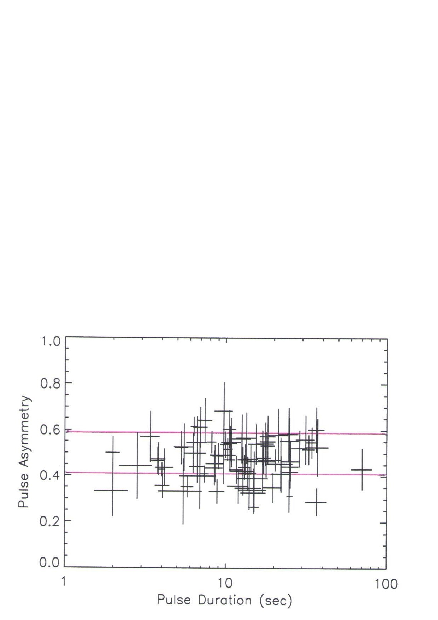 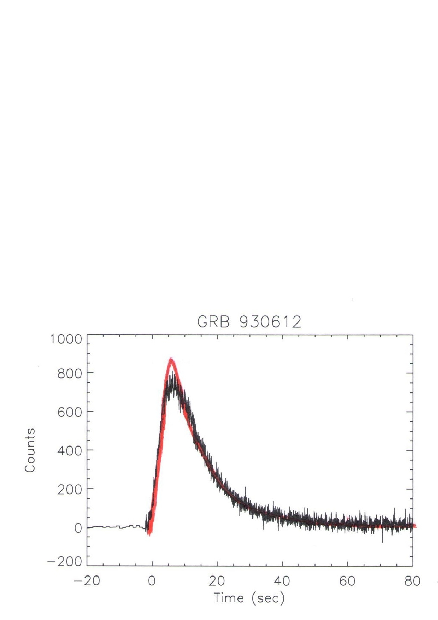 Test # 3:   Pulse Shape
RT/DT
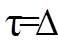 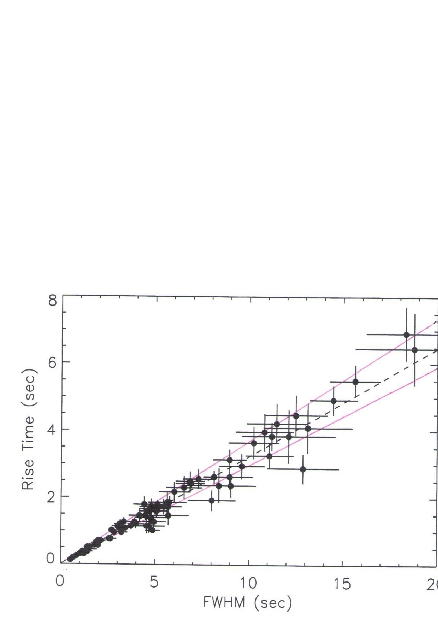 GRB  930612
      BATSE
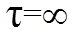 Data : Kocevski et al. 2003
CB Model  limits :
77 individual GRB pulses
              BATSE
Test  # 4:
FB:
Overtaking  collisions  produce  the GRB  while  shocked  ISM produces  the AG:

Relative velocity of colliding shells is smaller than in shell-ISM  collision. 
      most of the radiation  is released  in the beam dump  (ISM).

The visible area                increases with time during the AG due to jet deceleration
Test #5:   The ‘canonical behavior’ of X-ray light curves of SN-GRBs
Neither expected nor predicted/explained by the standard FB models. Predicted by the CB Model (2001) long before it was discovered with Swift:
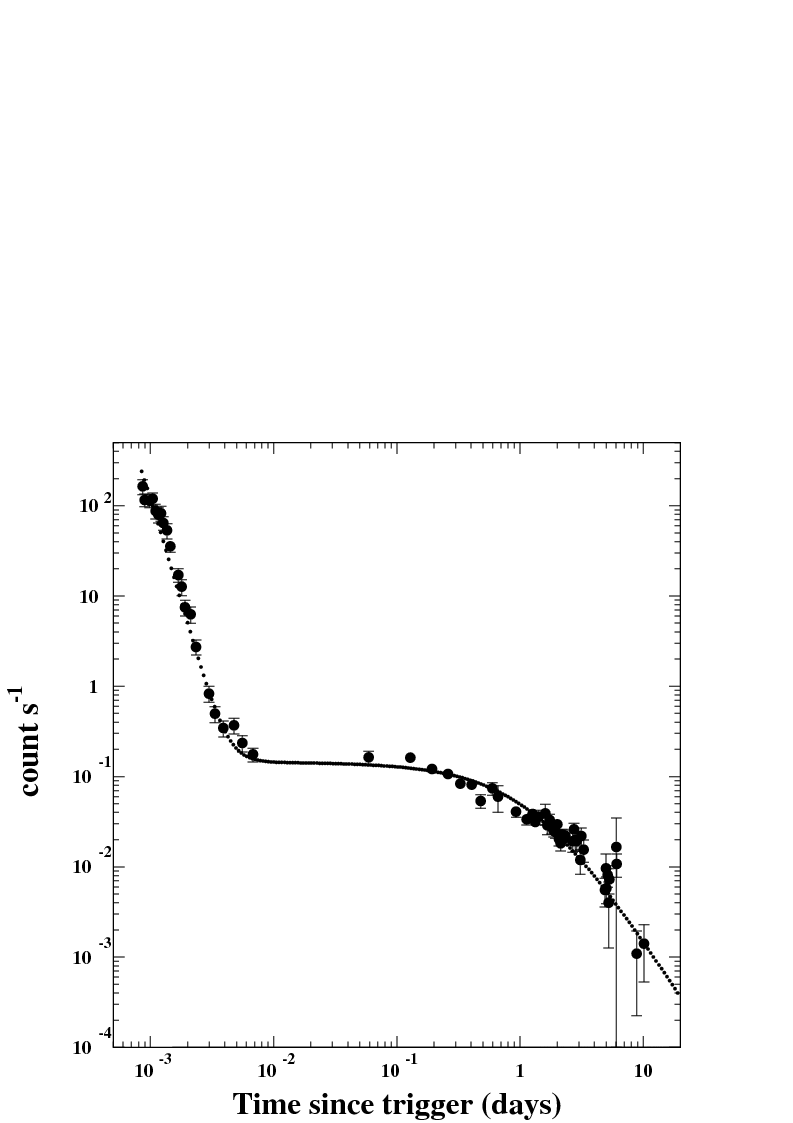 SN--GRBs 
SWIFT: GRB 050315
(Vaughan et al. 2005)
ICS tail
SR
r
CB model: DDD2005
Tests  # 5-8:  Jet break  properties
FB:  Jet break in the GRB afterglow  when                 (Sari, Piran, Halpern 1999)
observer
R
energy flux  proportional to visible area:
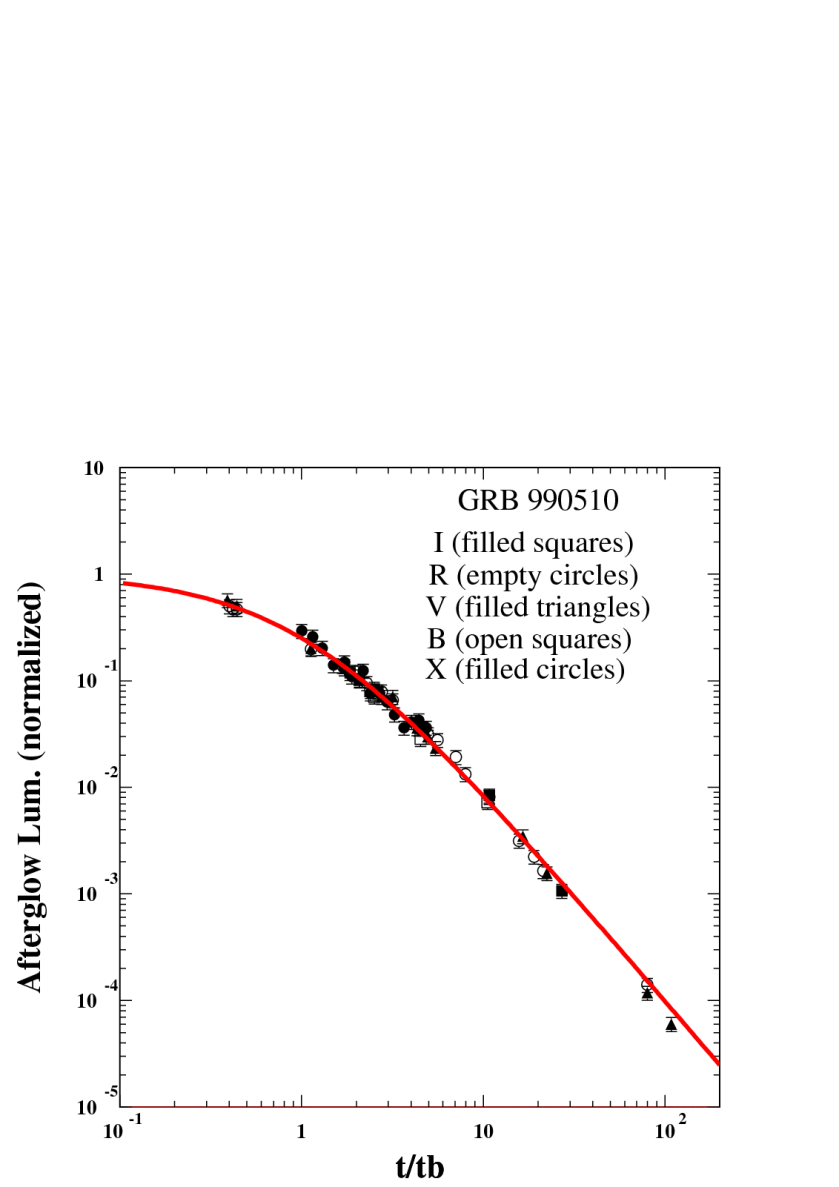 GRB 990510 was the flag ship of the  Fireball  Model  Armada.  Papers such as  "BeppoSAX confirmation of beamed afterglow emission
from GRB 990510“ [Pian et al. 2001]  or  "Optical  and Radio Observations of the Afterglow  from 
GRB990510: Evidence for a Jet"  [Stanek  et al. 1999], were based on heuristic parametrizations and not on formulae properly derived from FBM underlying  assumptions. They have  misled the entire GRB community into  a wrong direction!
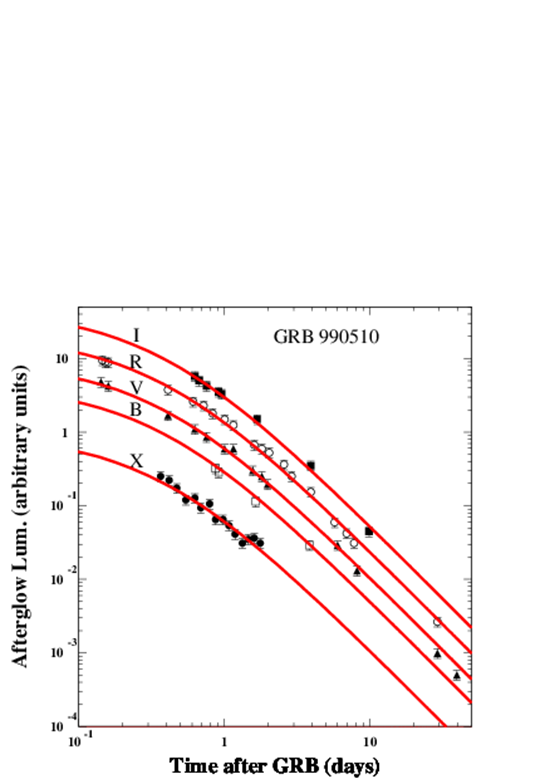 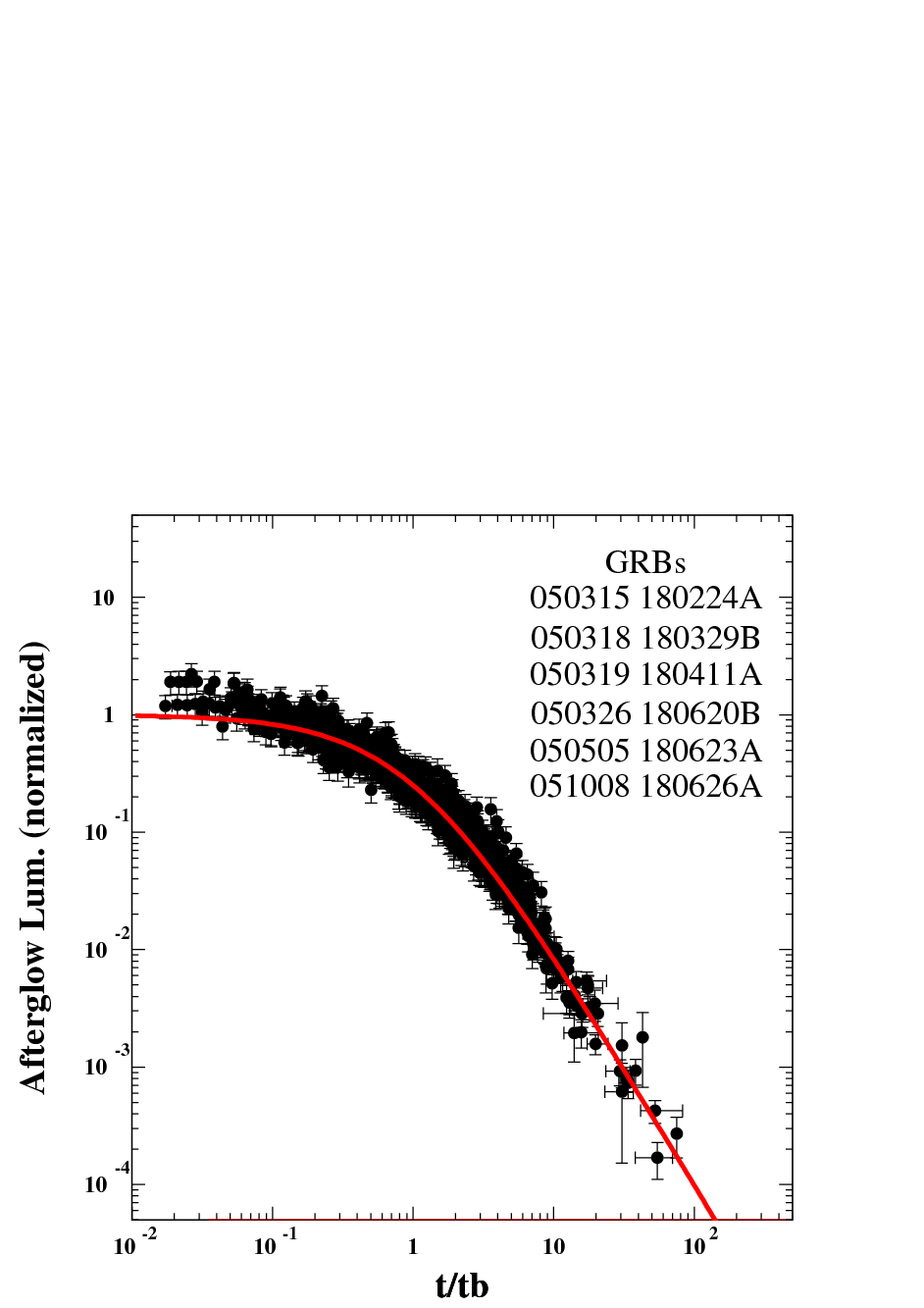 PWN powered
 by MSP:
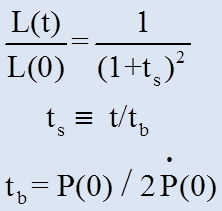 SN-Less  GRBs: PWN       powered  by MSP
Pian et al. 2001
   CONICAL JET ?
Universal  LC:
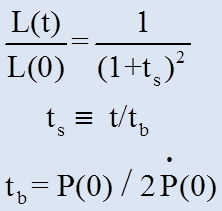 FB models of GRB afterglows predict:
6. Broken power-law  light curves
    
   with  a slope change at
TEST #


TEST #

TEST #




TEST #
7. Closure relations between       and
8. Achromatic break
But,  E. W. Liang, et al.  Astrophys. J. 675, L528 (2008) analyzed 
 the afterglow of 179 GRBs detected by Swift between January 2005
and January 2007 and the optical AG of 57 pre-Swift  GRBs. 
They did not find any afterglow with a break satisfying 1,2 and 3.
9.  Missing Break
(#Dado, Dar & De Rujula (ApJ, 680, 517 (2008)):  No observable break
(“hidden  break “) in the AG of SN-GRBs with large Eiso)  while, 
Racusin, et al. Astrophys. J. 698, 43 (2009) : The “jet break” in the AG of GRBS with large Eiso takes place after the  observations end.
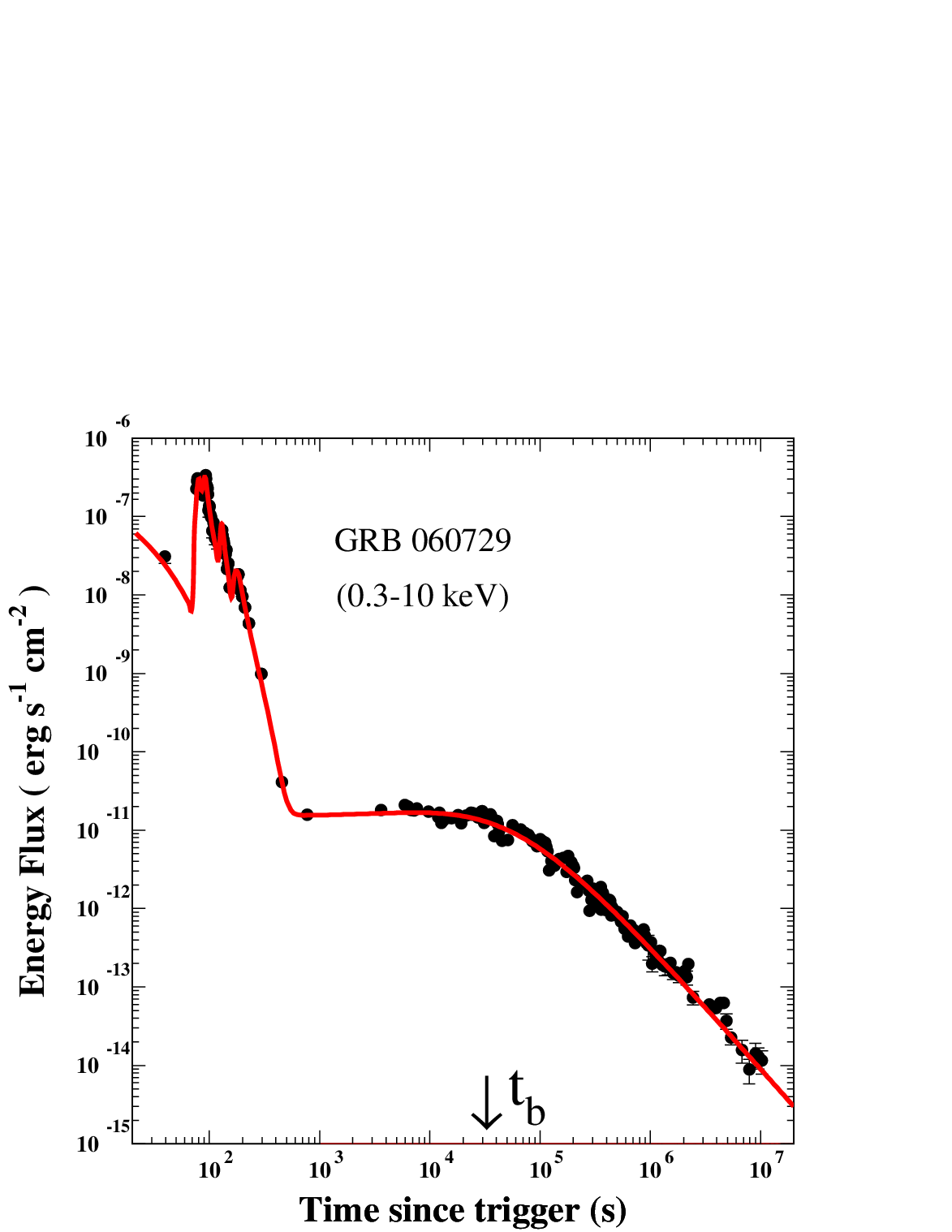 Post-break behavior
Missing Break
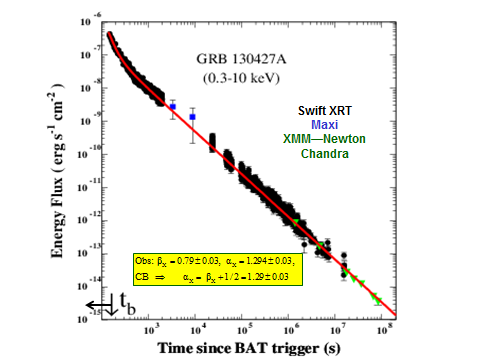 (De Pasquale et al. 2016)
Dado @ Dar, PRD 94, 063007 (2016)
CB Model:  A deceleration “break” in SN-GRB  afterglows  when theswept-in mass/energy     the  initial CB rest mass,  and an exit  break*
Plastic collision of  a  CB (radius R, initial mass              with 
constant density (n) ISM, viewed  from an angle      yields
which are practically constant until
where
Missing Break : When                     is very large,  the break is 
hidden  under the prompt emission tail (DDD 2007)
*in AGs of GRBs in  face-on host galaxy when the CB escapes into the halo
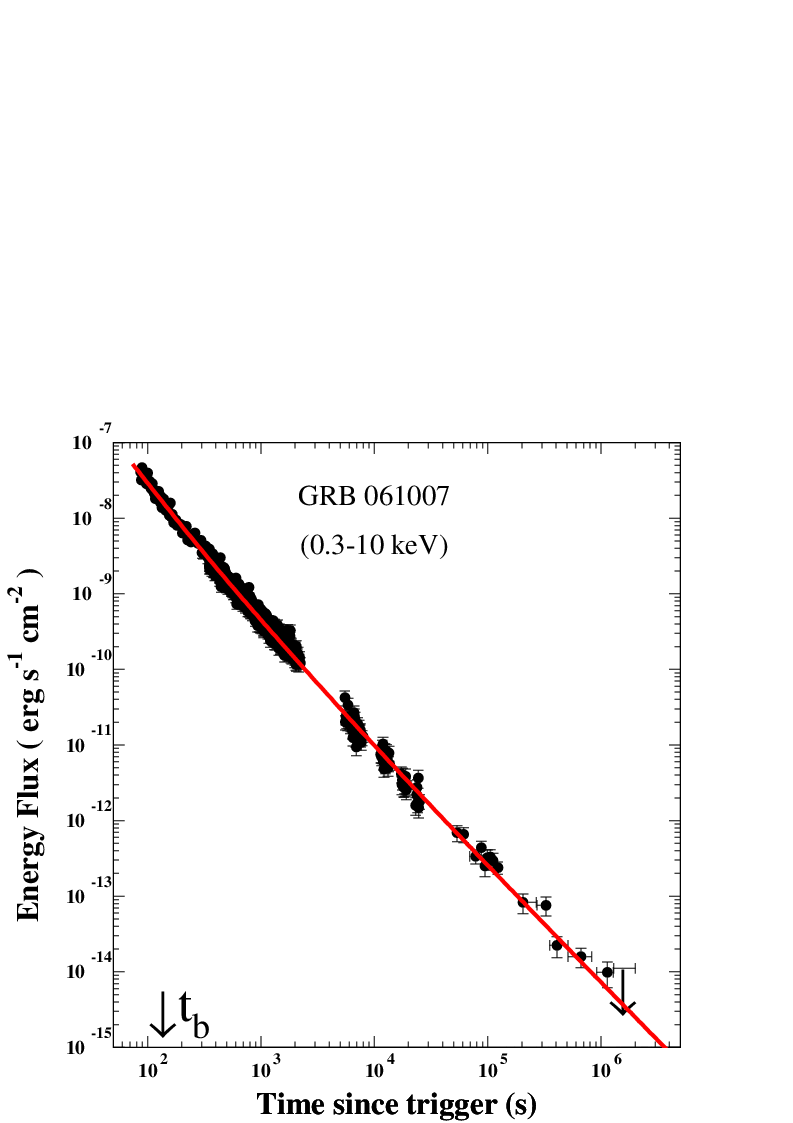 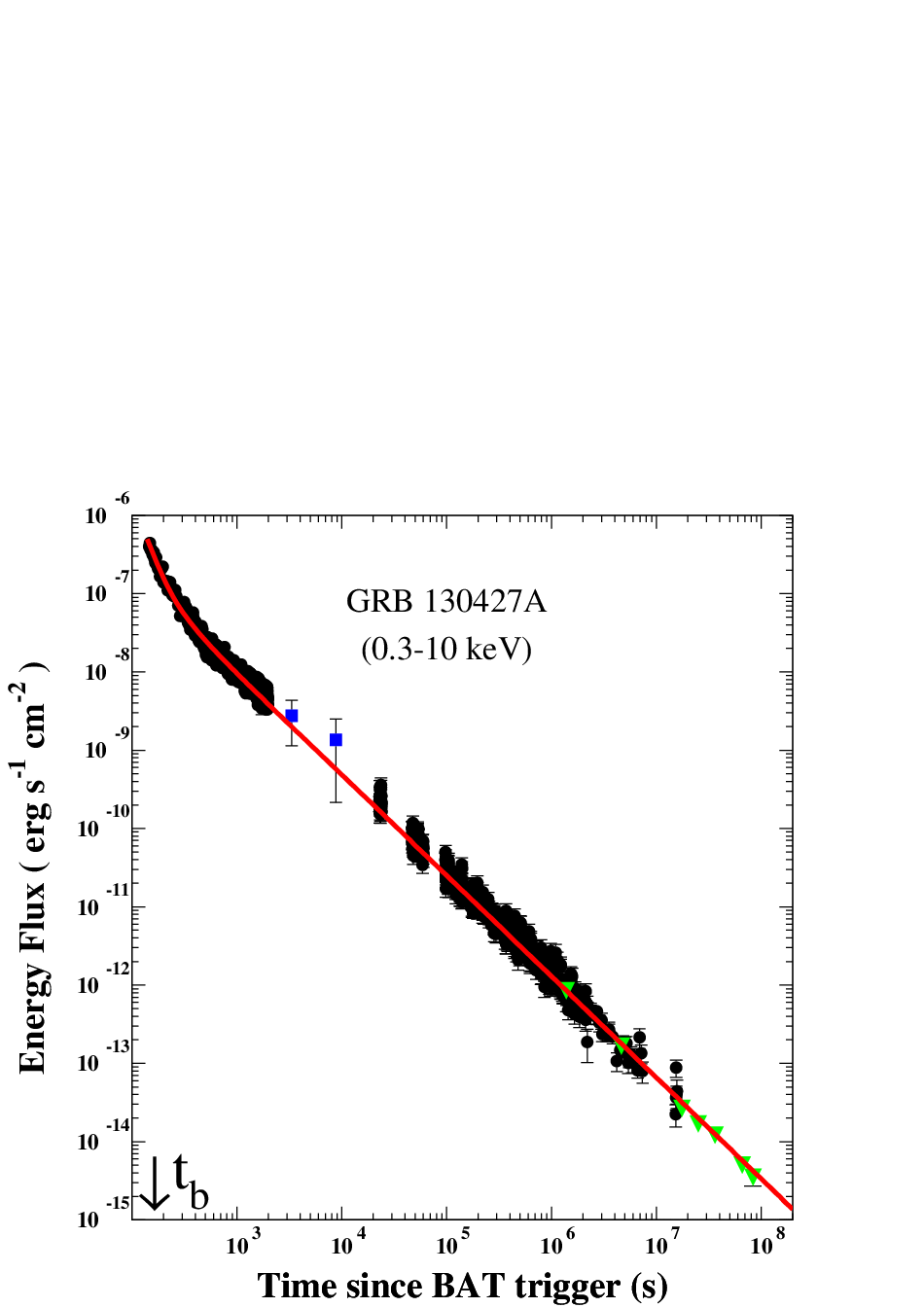 Missing break
Missing break
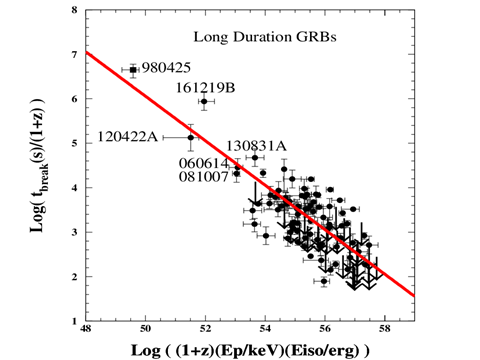 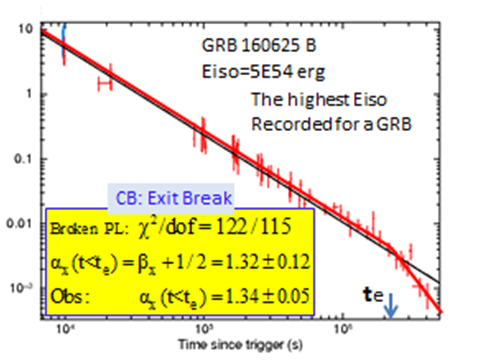 LGRBs + LLGRBs
CB Model:
Are Low Luminosity  (LL) GRBs and  Ordinary GRBs Different  classes ?
FB: Different, despite their similar parent  SNeIc:
FB:
CB:  LLGRBs  are ordinary GRBs viewed far off-axis:
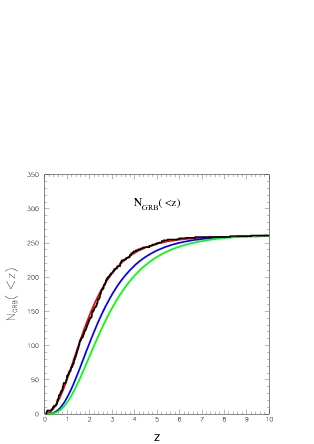 Test  # 11 :  Rate(GRBS)       SFR
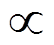 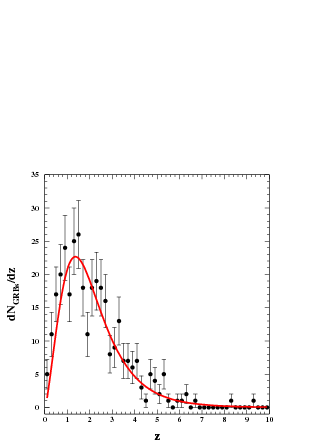 CB Model
CB Model:
 LGRBs produced by SNeIc:
Rate(LGRBs*)       Rate(SNeIc)      SFR
*Observable + non observable

dNobs(LGRB)/dz with known z
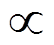 FB Model
without/with evolution*
* Robertson & Ellis 2012
DD  2017
345 Observed GRBs
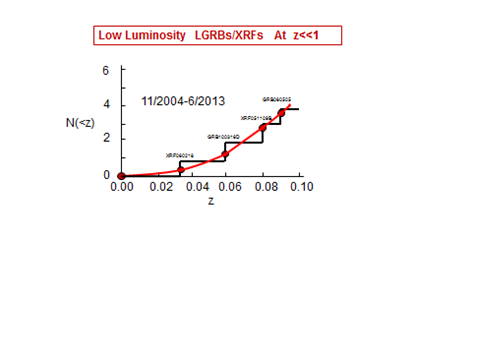 DD  2013
CB
Test # 12 : Superluminal Velocity of CBs
CB
observer
b
SN
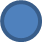 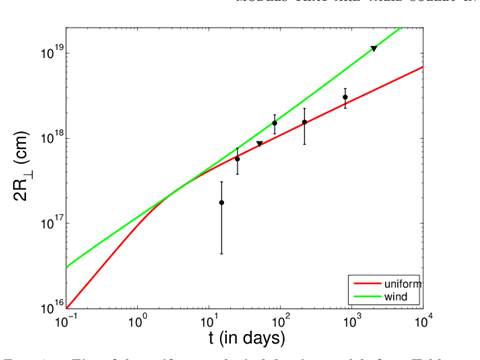 Hyperluminasuperluminal
GRB 030329
FB:  Image Expansion          (Evolving Interpretation…)
Taylor et al. 2004,  ApJ, 609, L1                         
Taylor et al. 2005, ApJ, 622, 986                         
Pihlstrom  et al. 2007, ApJ, 664                          
Mesler et al. 2012,  ApJ, 759, 4                   
  Mesler et al.  2013, ApJ, 774, 77
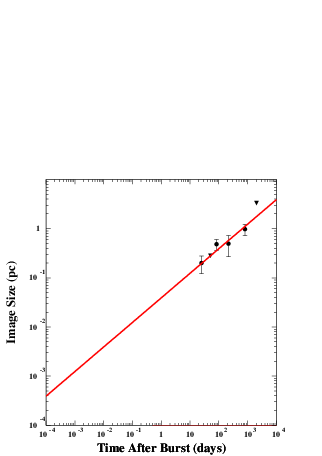 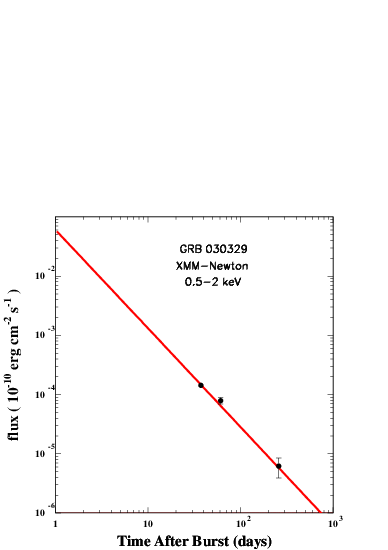 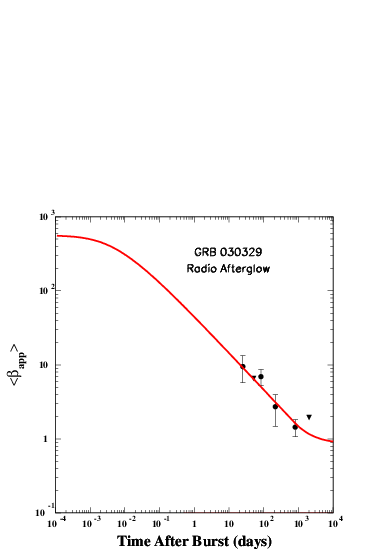 CB:  Hyperluminal GRB-AG Displacement
GRB 030329
GRB 030329  Image Size
Hyperluminal  Speed
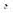 ESO 184-G82 + GRB980425
Test # 12:
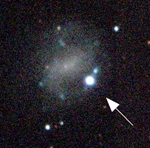 Hyperluminal  Speed of CB Fired by GRB980425 ?
DD2000: arXiv:astro-ph/0008474
DDD2016:  arXiv:1610.01985
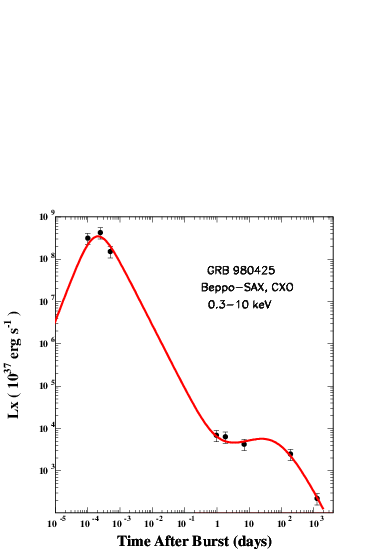 12
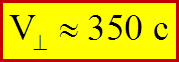 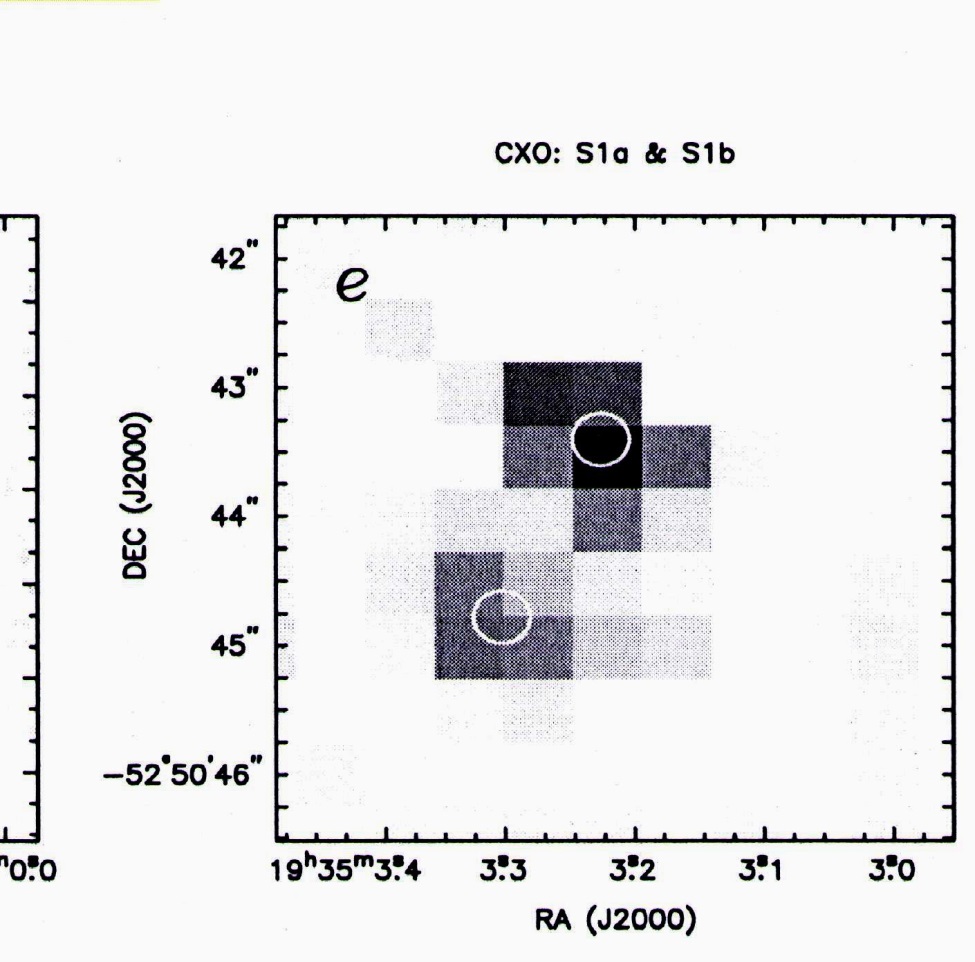 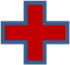 ATCA  D2049
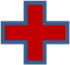 CXO D1281
Not detected by 
ATCA on D2049
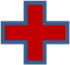 GRB980425/SN1998bw
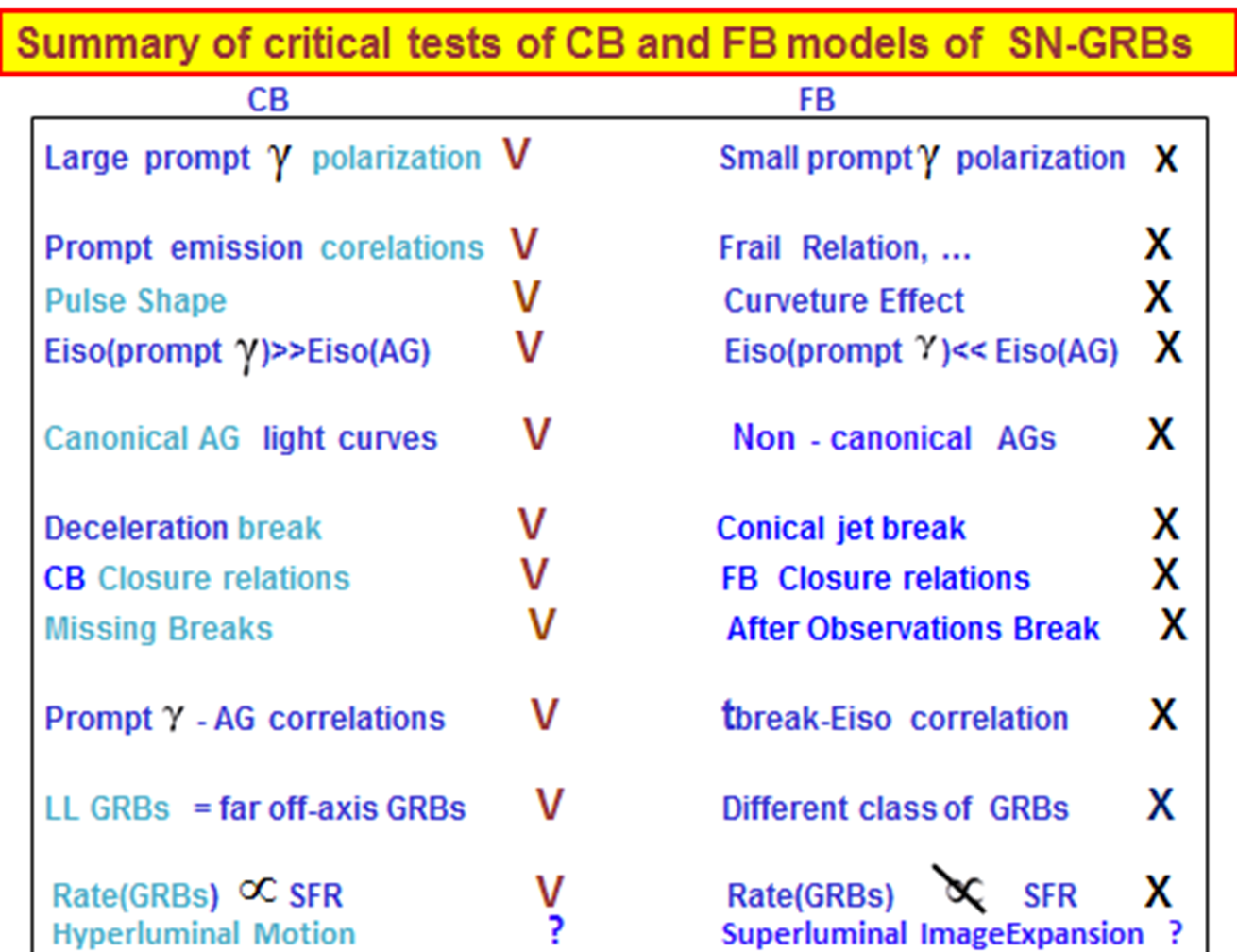 THE  END
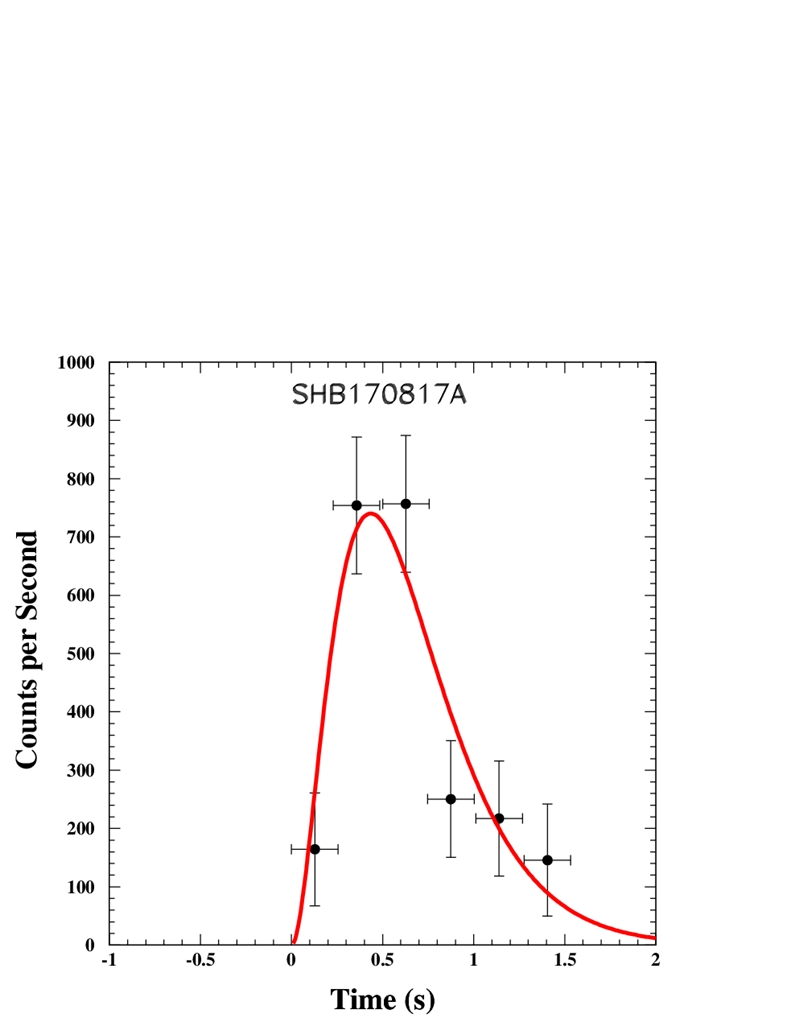 SHB170817A
DATA:  Fermi GBM
Theory: CB  Model:
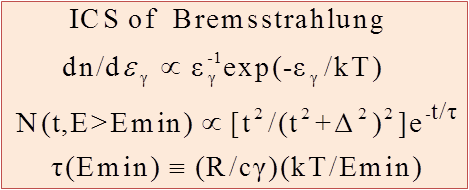 Edge-on  host galaxy of 161219B/SN2016jca;
C. Ashall et al. ,  arXiv:1702.0433
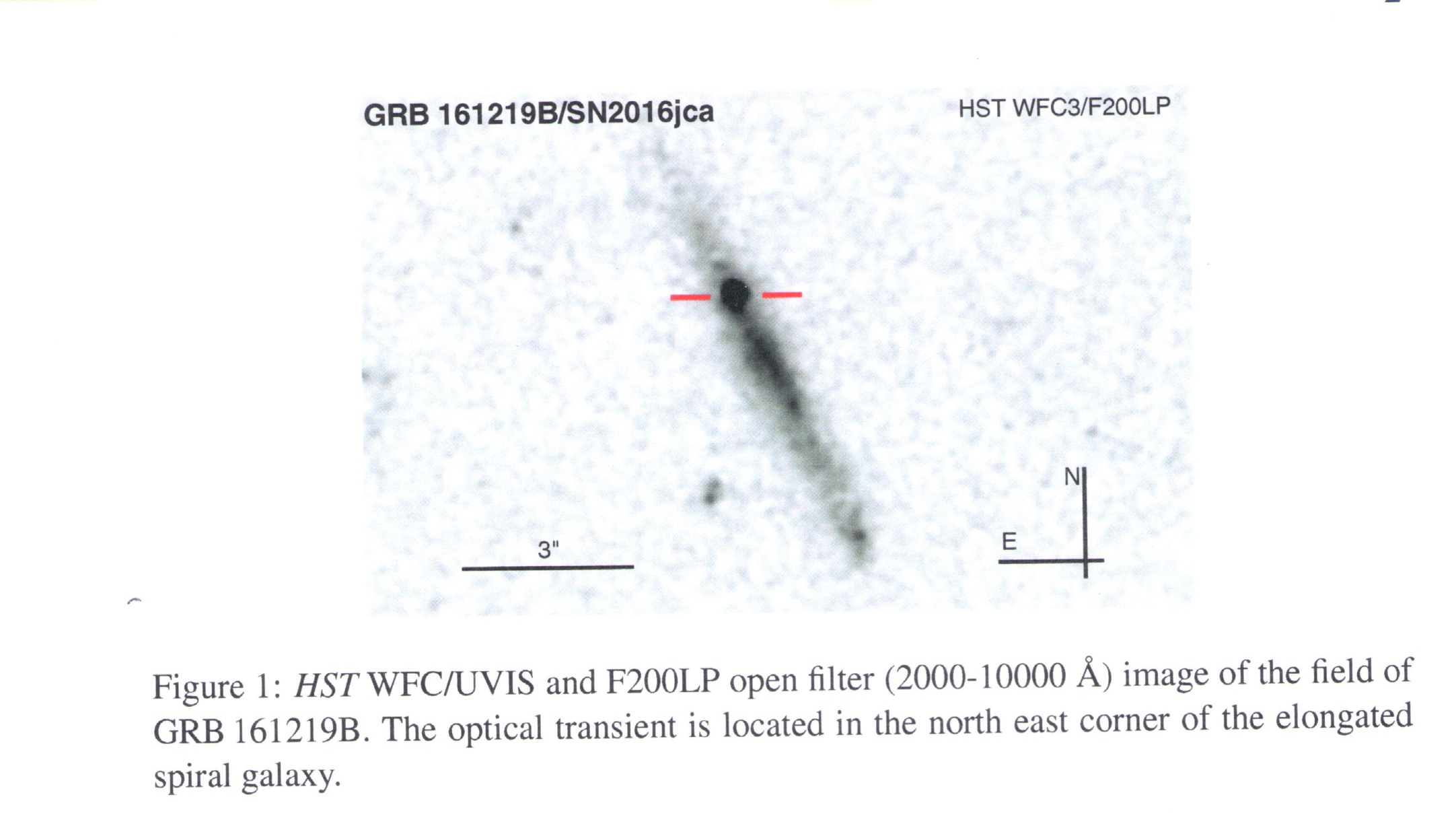 LL
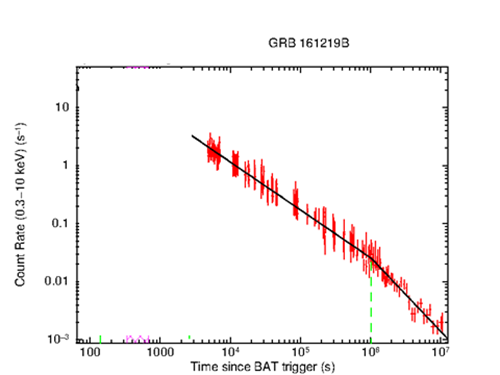 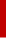 Testable with VLBI and VLA
tb
Late -time  deceleration  break
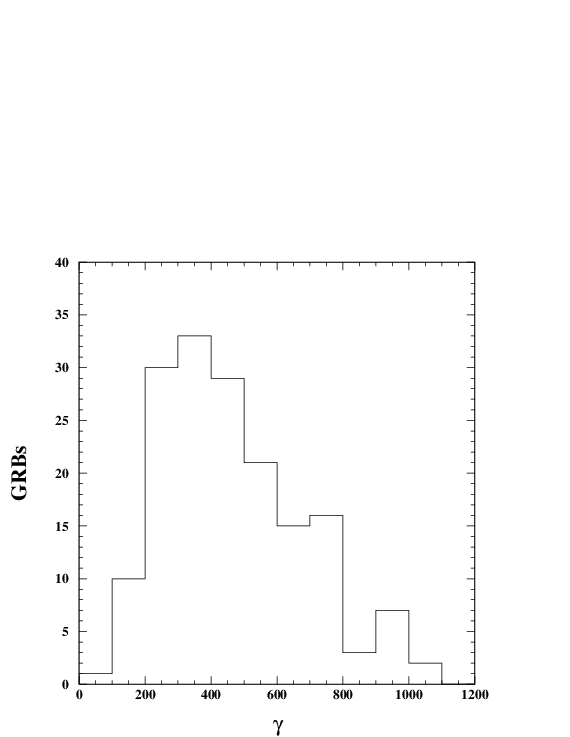 Near axis GRBs with known  (1+z)Ep
GRB reviews  became   promotion  campaigns, far from being  critical  scientifically and  accurate historically.

See for instance,
T.  Piran , 1999, Phys. Rep. 314, 575–667.
T.  Piran,  2000, Phys. Rep. 333, 529-553.
T.  Piran , 2005, Rev. Mod. Phys. 76, 1143-  
 S. Woosley  & J. Bloom,  2006, ARA&A,  44, 507–556
T.  Piran & Y. Fan, 2007, RSPTA  365, 1151–1162
P.  Meszaros,  2002, ARA&A ,  40,   137-169
B. Zhang  & P.  Meszaros, 2004, IJAP  A 19, 2385–2472.
P. Meszaros, 2006, Rep. Prog. Phys. 69, 2259–2321
P. Meszaros & M. Rees, 2014, arXiv:1401.3012
P. Kumar & B. Zhang, 2015, Phys. Rep. 561,  1-109
and two examples  below from these reviews
Tsvi Piran:  Gamma Ray Bursts, the Strongest Explosions in the Universe.                                                   
But,  HISTORY      HIS STORY  (2009) http://www.phys.huji.ac.il/~tsvi/Gamma2.pdf
Piran’s Story (alternative facts)
..”Together with David Eichelr from Ben Gurion University, Mario Livio (then at the Technion) and Dave Schramm from the University of Chicago I  have suggested in 1989 that extra‐galactic merging neutron stars binaries could produce GRBs. This was the first credible extra‐galactic GRB model.”…
9. Eichler D., Livio M., Piran T., Schramm D. N., Nucleosynthesis, neutrino bursts and gamma rays from coalescing neutron stars, 1989, Nature, 340, 126
But , the model  and  the underlying calculations in the above paper of Eichler et al.
 were published  two years before  in “Neutrino annihilation in Type II supernovae”,  ApJ,  314, L7 (1987) by  Goodman,  Dar & Nussinov,  who concluded  there: “We can imagine other circumstances  in which  the ratio             would be sufficiently high that  neutrino annihilation should be taken into account : FOR EXAMPLE , MERGING  OF NEUTRON  STARS,  AND THE ‘BARE’ COLLAPSE  OF AN  IRON WHITE DWARF.  SUCH  EVENTS COULD  PRODUCE  A  RELATIVISTIC e+e- WIND AND EXPLAIN   GAMMA RAY BURSTS” …   The  paper was written  by  GDN at the  IAS.

Piran  who were there was well aware of  the above published  paper of GDN (1987) , as can be seen from the acknowledgement there: “ We would like to thank John Bahcall, Robert Duncan,  Bohadan Paczynsky ,  Tsvi Piran,  Ed Salpeter, and James Sexton  for  helpful  comments and stimulating  discussions. “  But,  no reference  to GDN in  9 ,
and in his published papers and reviews  where he credit  himself  for  the  GDN model.
Piran’s  Story (alternative facts)
“The detection of the afterglow enabled redshift determinations. With those precise estimates of the distances and of the corresponding energies followed.  As the energy implied in some cases was unreasonably large it became clear that  the emission is not uniformed and it is beamed towards us. James Rhoads (1999) from the Kitt Peak National Observatory and independently together with Re’em Sari, Jules Halpern (from Columbia University) we (1999) have predicted that jets would have a clear signature on the afterglow, known today as a “jet break”.
BUT the correct history  is:  The BATSE measurements that provided in 1992  the first clear evidence that  GRBs are at large  cosmological distances, created a ‘GRB energy crisis’  (implausible large energies emitted from small  volumes). This ‘crisis’  led Shaviv & Dar in 1994 (astro-ph/9407039; ApJ, 447, 863: Gamma-Ray Bursts from Jets) to suggest that GRBs are produced by highly relativistic jets  whose emission is narrowly beamed  and are observed  only from those that are pointing in our direction , like in blazars and  microblazers . Right after the discovery of the afterglow of  GRB 97228, Dar  argued  in ‘Can Fireball Models Explain Gamma-Ray Bursts?’ (astro-ph/9709231, ApJ, 500, 93L)  that also the afterglows of GRBs are narrowly beamed, unlike those of the widely accepted spherical fireball models of GRBs. Until 1999,  Rees , Mezaros,  Piran , Sari, Paczynski, Rhoads, Waxman, and the  entire GRB community  adopted the spherical fireball  model  and dismissed  the jet  geometry . Only in 1999, after  the observation of  broken power-law GRB afterglows and following  Dar’s talk in  “GRBs in the afterglow era”  in Rome (1998), where  he argued that the deceleration and/or expansion of a  highly relativistic jet  produces the observed  break in GRB  afterglows,  like
those observed for jets from microquasars,  Sari, Piran & Halpern “predicted”  the  jet  break.
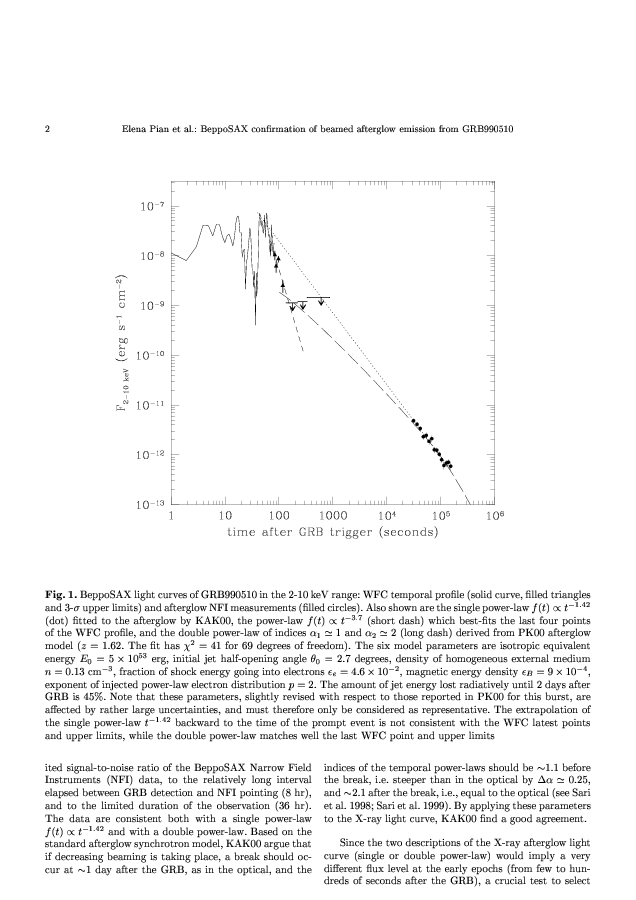 The SN-GRB  Association Debate
Woosley , January 1993, AAS, 97, 205 : Neither shock escape From CC supernovae 
(Colgate,  1968,  Canadian J. Phys. 46, S476;  Colgate and Petschek, 1979, ApJ, 229, 682)
nor stripped envelope (bare collapse) supernovae  (Goodman, Dar and  Nussinov, 
1987, ApJL  314, L7; Dar et al. 1992, ApJ, 388, 164),  produce GRBs  !
Woosley, March 1993, ApJ, 405, 273: Failed SNeIb (CC to BH without visible SN)  
produce mildly relativistic jets that produce  GRBs , while:
Shaviv and Dar, 1995  ApJL, 447, 863:  GRBs are produced by highly  relativistic,  narrowly 
collimated  jets of ordinary matter ejected in mass accretion episodes on  the compact 
objects in stripped  envelope SN explosions, in microquasars, and in merger of Neutron Stars.
Dar 1997, ApJL, 500, L93: The Jets produce also a narrowly  beamed afterglow.
Galama  et al. 1998, Nature , 395, 670; Iwamoto et al. 1998, Nature, 395, 672 :
SN1998bw in the error box  of GRB 980425  (Pian et al. 2000, ApJ, 536, 778)  
Woosley  et al. 1999, ApJ, 516, 788 ; MacFadyen & Woosley, 1999, ApJ, 524, 262, and
the entire GRB community  (until GRB130427A-SN 2013cq):  The GRB-SN  association  is only between  low-luminosity GRBs and a  rare type of very energetic SNeIc (Hypernovae)
But, Dar 1998, Dar & Plaga 1999, Dar 1999, Dado, Dar, De Rujula 2001-2003, Zeh et al. 2004 :  Photometric and/or spectroscopic evidence that SNIc akin to SN1998bw was found allmost in  every LGRBs/XRFs  where it could be seen and was looked for,  but  absent in all other cases. 
 By now (2017), the SNIc-LGRB association was confirmed  by many more spectroscopic and photometric observations. No evidence yet whether the remnant is BH, n*, or a quark star.